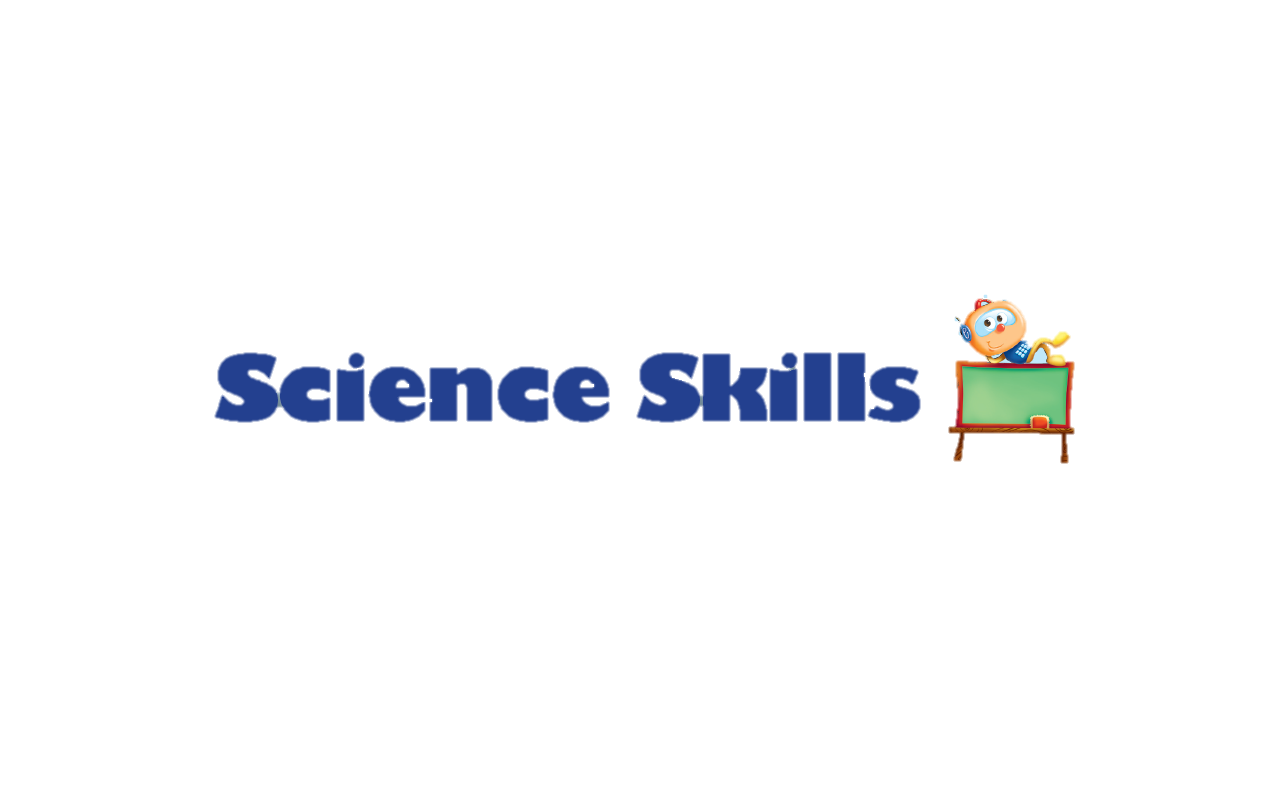 Observe
I can see the flame. The flame has two colours.
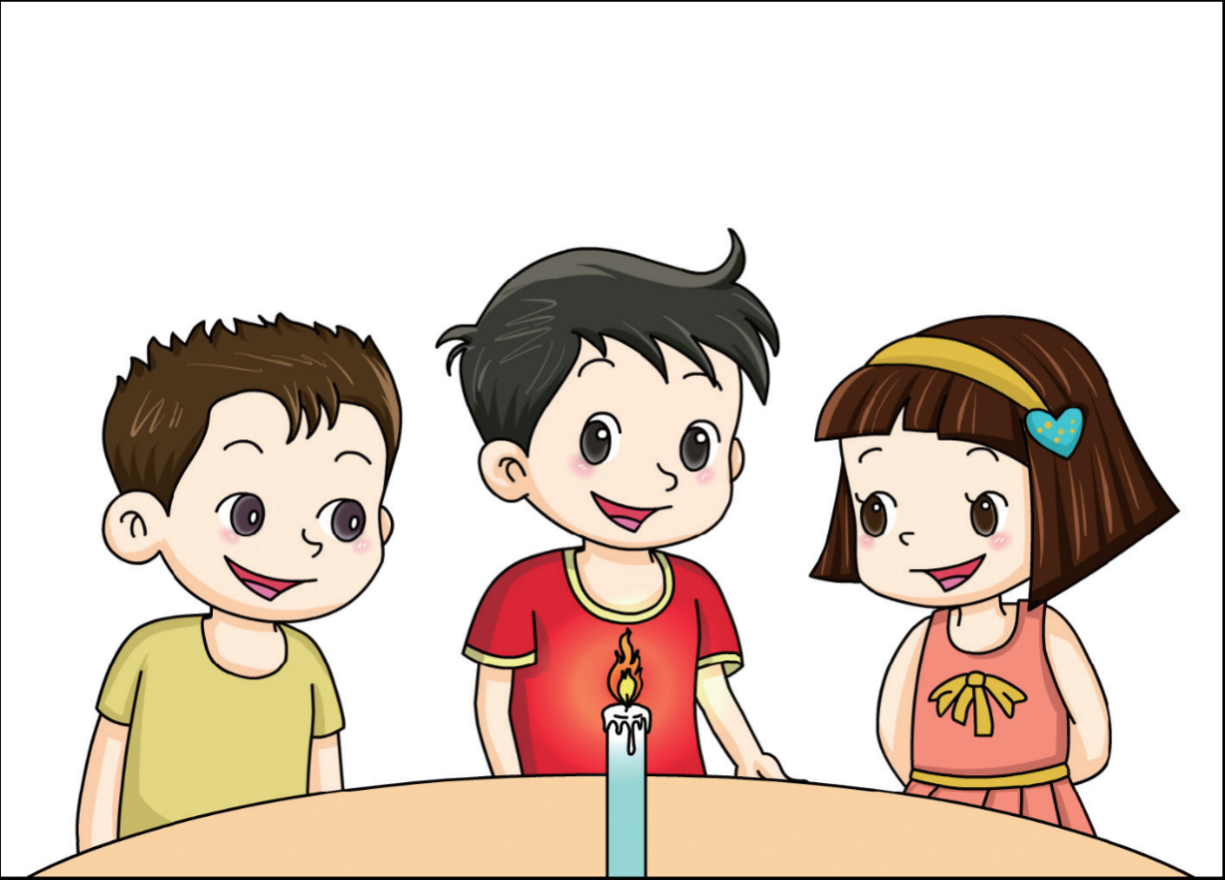 I can hear the crackle.
I can smell
burning.
When you study something closely, you are observing. You can look at it, listen to it, touch it, smell it or taste it.
Measure
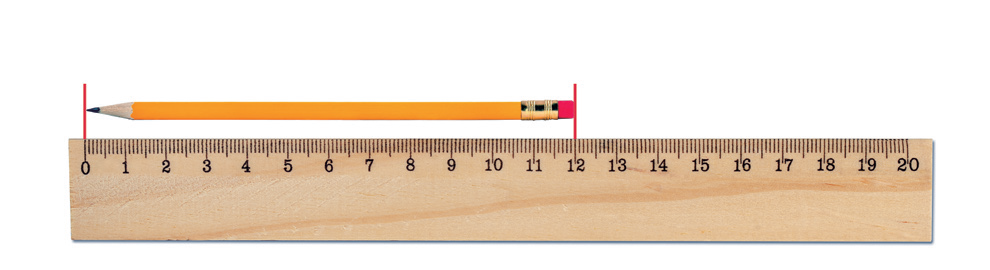 12 cm
A ruler is a measuring instrument. When you use a measuring instrument, you are measuring. A measurement always has a number and a unit.
Compare
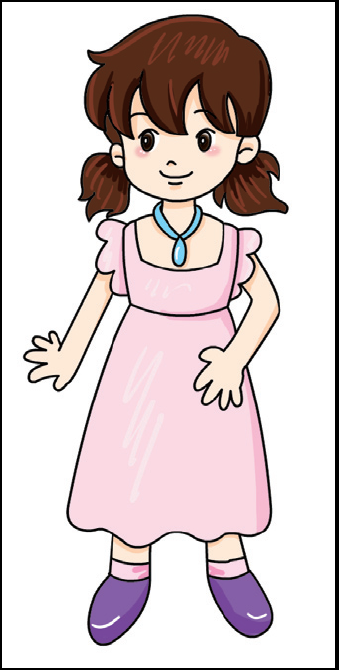 Who is taller?
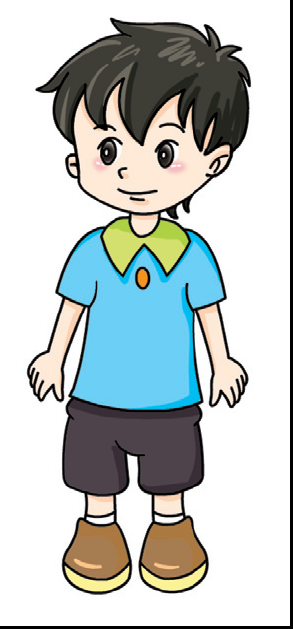 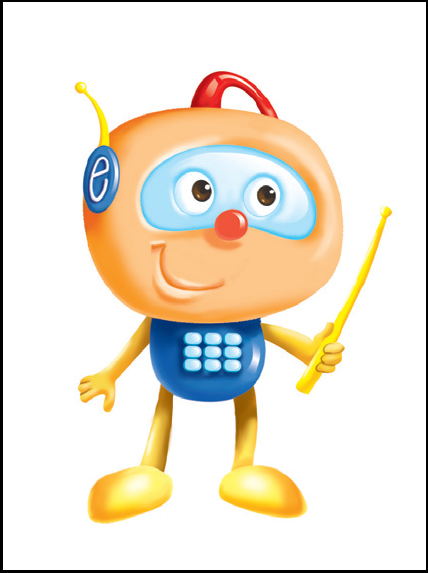 If you have two or more objects, you can compare them.
Classify
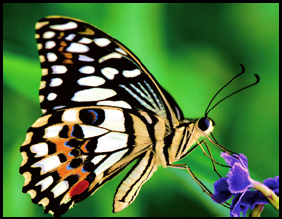 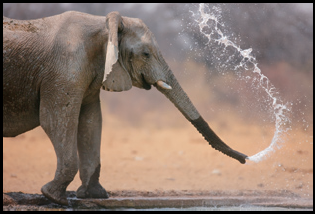 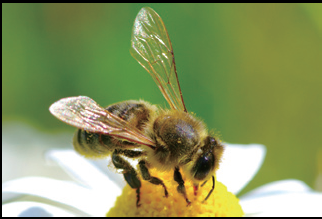 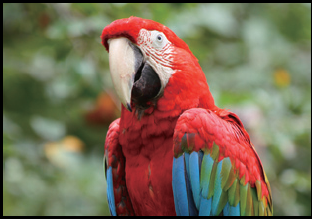 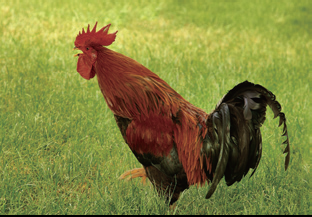 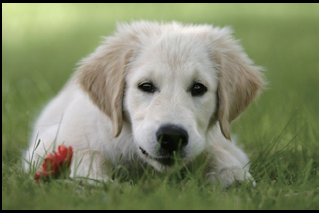 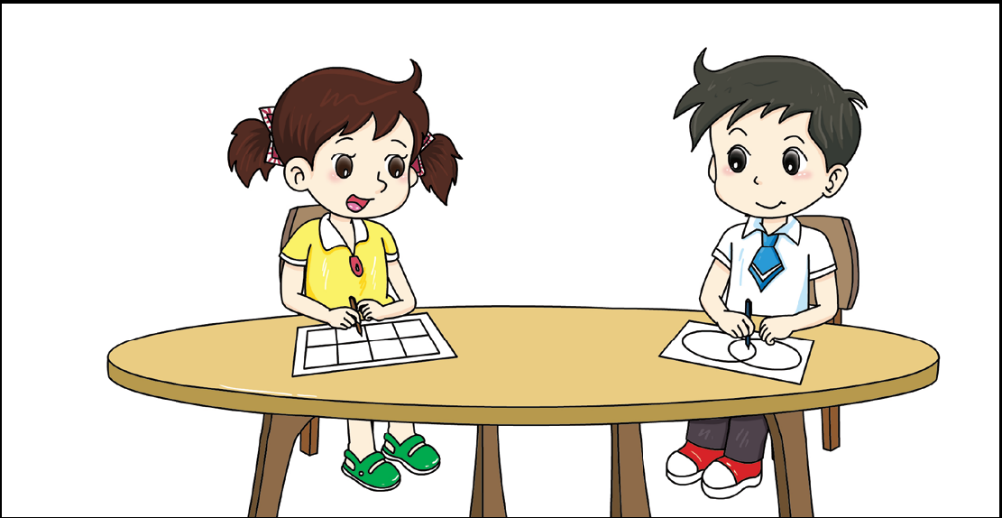 I want to group these animals by the number of their legs .
I want to group these animals by how they move.
When you put things into groups by certain features, you are classifying.
Experiment
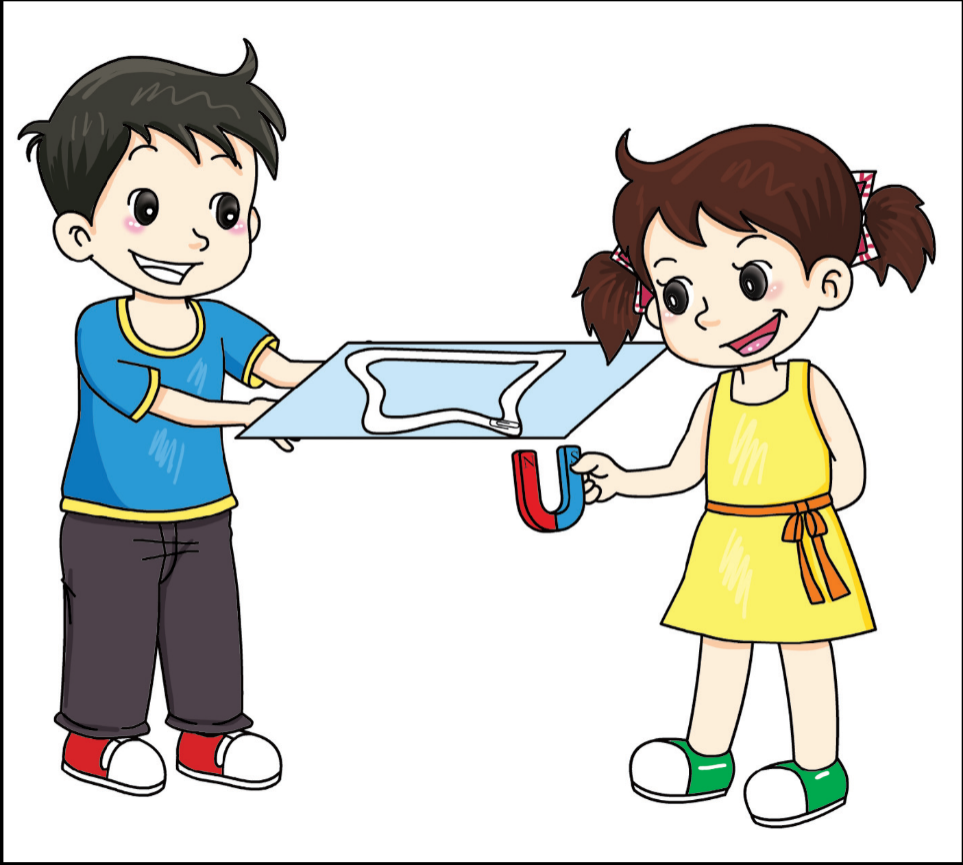 Observe something. Think about your results. Did you learn something about science? You are experimenting.
Fair test
We have to keep the same distance between the magnet and the paperclips.
We have to use paperclips of the same size .
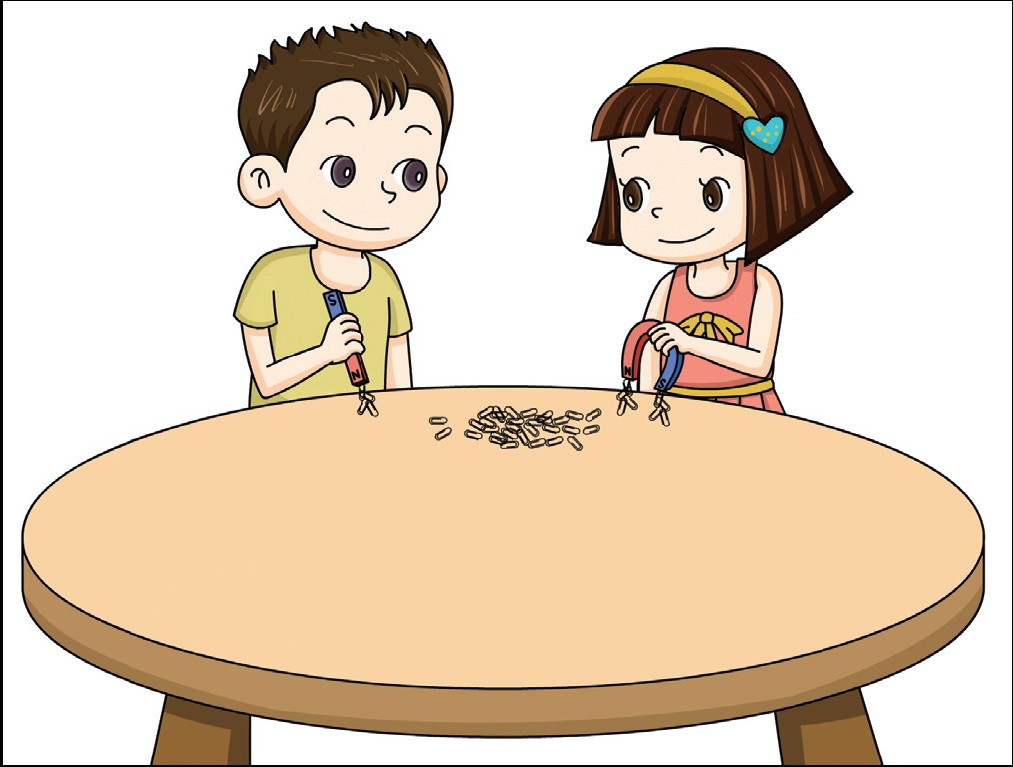 If you want to compare results, you should do a fair test. How do you make a fair test? Change only one condition. Keep the other conditions the same.